MICE CC TEST, IN PROGRESS
M. Tartaglia
For the FNAL/LBNL Test Team
9/27/13
Test Timeline
1st TC in May 2013 – reached 9K; He-> vac leak
Summer 2013: 
re-design/make up He connections
qualify stand cryogenics (zero magnet) - no leaks!
shorted bus & power supply endurance test to 220 A 
lead thermal intercept improvements
Better vacuum gauges, He valve control
Increased cold surface area for cryo-pumping
2nd TC September 2013
Cool down 9/09 to 9/13; Rate-of-T-rise Heat Load 
	Calc: ~10 W		Measurement: ~80 W
Cool Down, Heat Load
2nd TC September 2013
Cool down 9/09 to 9/13; Rate-of-T-rise Heat Load 
	Calc: ~10 W		Measurement: ~80 W
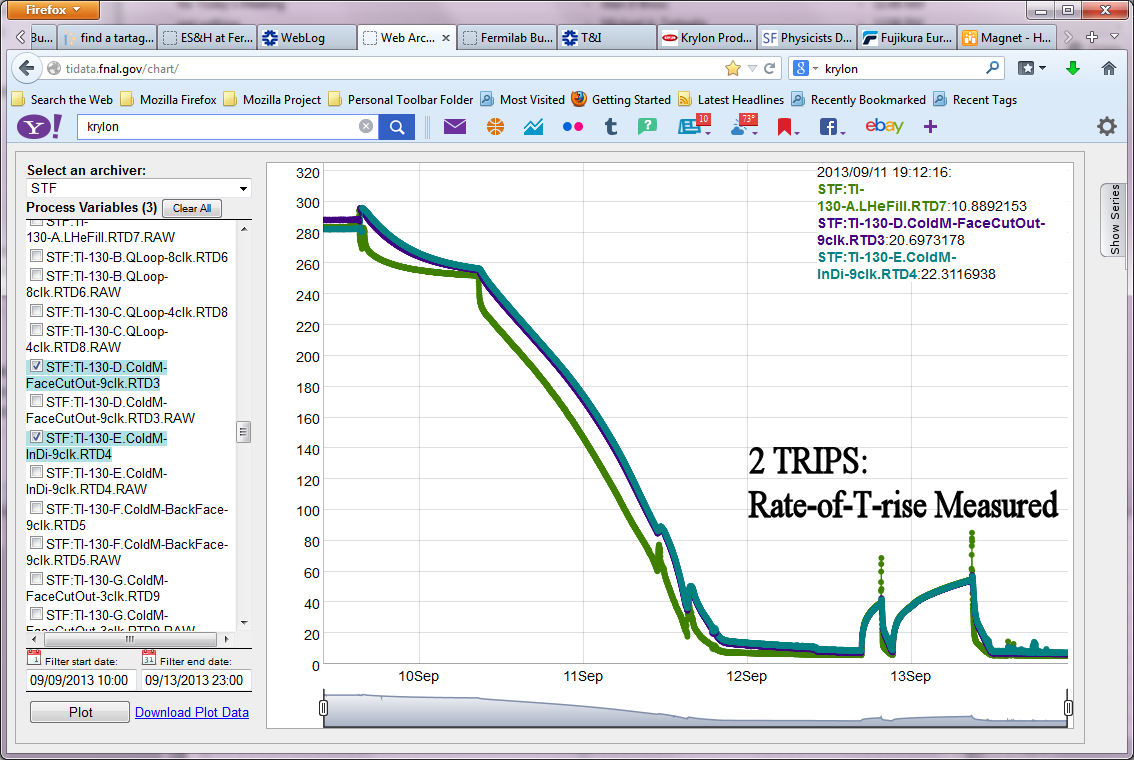 Temperature Distribution
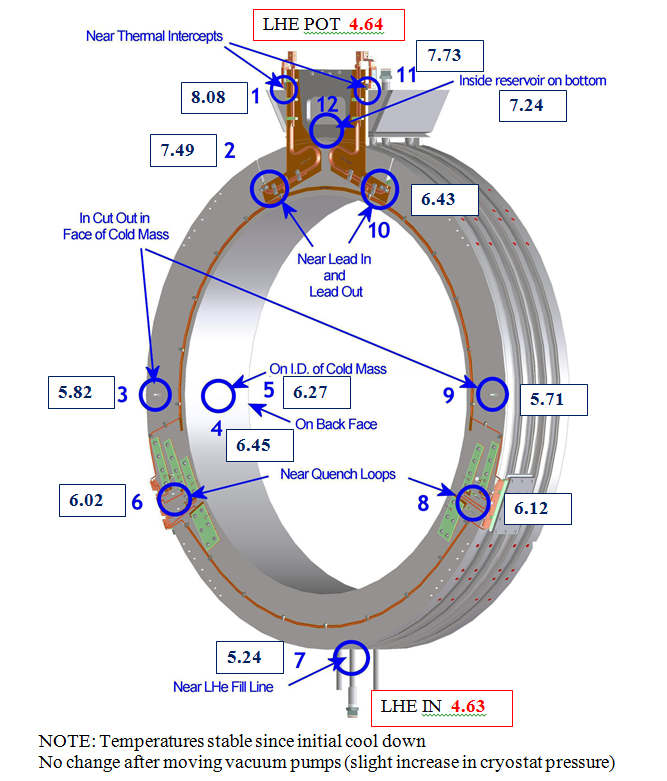 Surface Temperatures stable since cool down, Even after moving pumps (to get them out of the stray field) 
   (P ~10-6 now 2 10-5)
My Opinion:
I believe the sensors !
Strain Gauges:
    Nothing unusual
Test Plan
9/13 All Coils superconducting 
100 mA trickle currrent
Test Heaters induce quench
150 V to ground Hipot passed 
(<1 uA)
9/16 5A trip; PS checkout
2  Resistor across leads
9/17 10A trip, 25A trip
Test Diode Turn-On (50V)
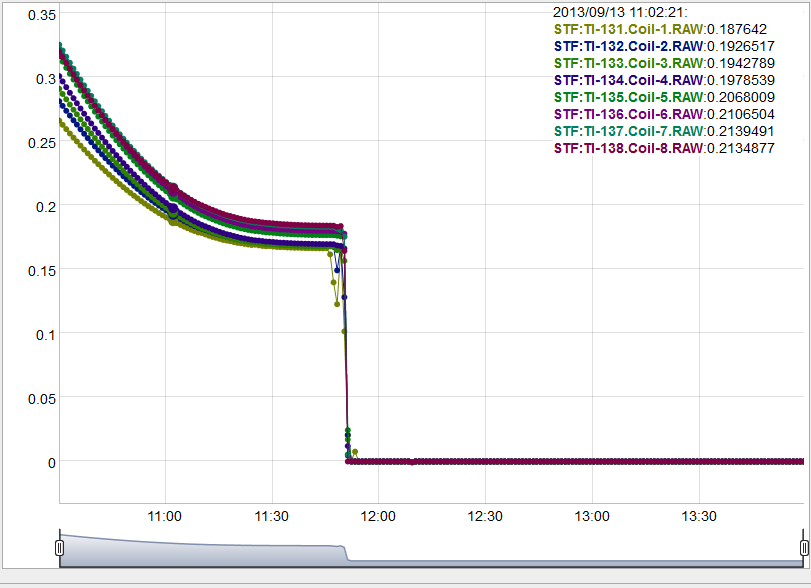 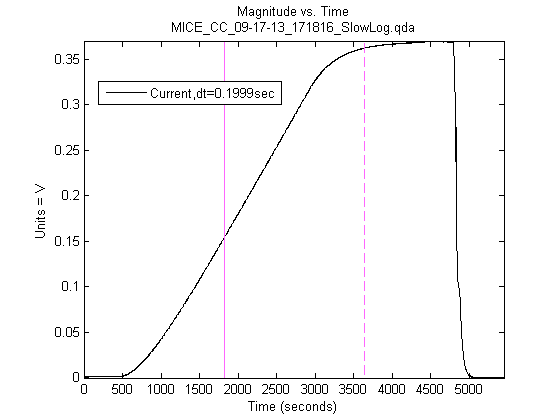 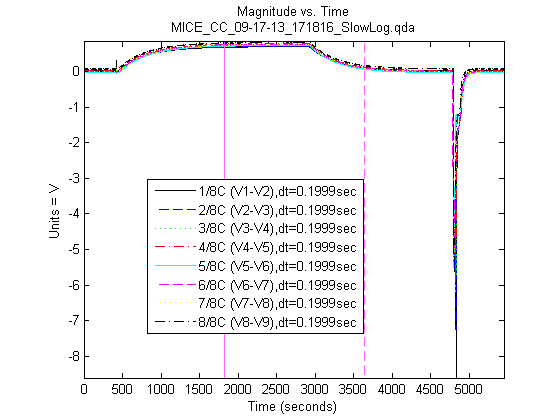 Test Plan
9/18 DAQ Changes (add DQD signals to QC) 
9/19 PS Failed to Ramp
Replace with T&I Lambda supply, checkout
9/23 Ramp to 46 A, Cartridge Heater-Induced Quench
Test QD system
9/24 Prepare for “High Field” operation
Vacuum pumps moved further away
Interlocked area, Remote operation
First Ramp to Quench
Fast Voltage Spike at 62 A, Coils 1,2,3
Contactors open at 10 ms – don’t know 
If a quench developed, we don’t know
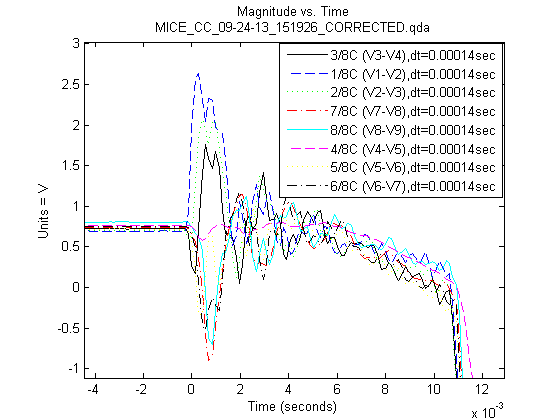 Test Plan
9/25 Some SC lead resistance and rising T near lead in
We spend a day calculating
Still awaiting LBNL thermal model of expected surface T’s
Assuming our nominal and 5x heat loads
Limit target current to 100 A (watch the leads!)
9/26 ramp to quench at 62 A (no spike) (2.1T on coil)
9/27 try again, quench at 62 A !
Are we at the short sample limit? I think so!
	See TD-12-009: Barzi & Turrioni	
	7.63 K is extrapolated critical T at 62 A.
LATER TODAY: Raise T(He) by increasing P (~ 0.2 K)
	If quench current goes down, yes.